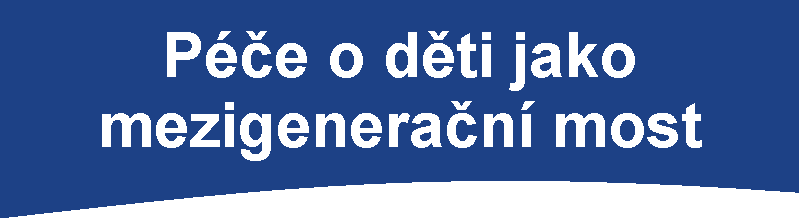 Potřeby jeslí
Mgr. Martina Mandáková
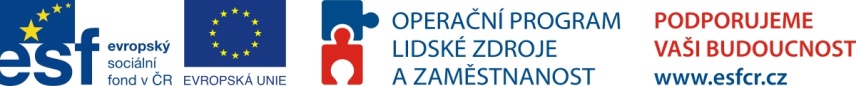 Historické shrnutí
Výchova , vzdělávání a péče  o děti do tří let  v institucionálních zařízeních má v našich podmínkách hlubokou tradici. 
Na počátku devadesátých let-  1042 jeslí
V roce 2005  -  54 jeslí
Dnes cca 40 jeslí
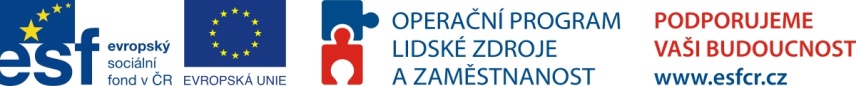 Ukotvení v právním systému
V současné době neexistuje

 Zřízení, provozování a financování institucionálních zařízení pro děti do tří let je plně v gesci obecních  a městských úřadů ( zákon o obcích č. 128/2000, ustanovením § 84, odst. 2 pís.e) a § 24 až 26 zákona č.250/2000 o rozpočtových pravidlech územních  rozpočtu  - jako organizační složka) 
Soukromá zařízení
Zákon č. 455/1991 Sb. o živnostenském podnikání, ve znění zákona č.130/2008 – vázaná živnost
Péče o děti nad 3 roky- může být provozována v režimu oboru živnosti volné č. 72
Poskytování služeb pro rodinu a domácnost – volná živnost č.79 
Zákon o dětské skupině – návrh!
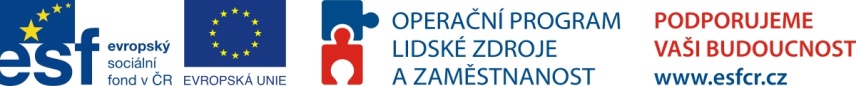 Co jsme měli a máme
jasné ukotvení v legislativě
 přesně stanovené počty  dětí/dospělých (odstupňovány věkem dítěte)
 požadavky na kvalifikaci pečovatelů, jejich jasné zařazení v katalogu prací včetně platových tabulek
 přehledně zpracované metodiky 
systém vzdělávání pečovatelů
 byl daný jednotný systém vedení evidence
 jasně stanovený rozsah a obsah kontrol ( hygiena)
není
nejsou


není


nejsou

nemáme
není

BOZP, hygiena , revize
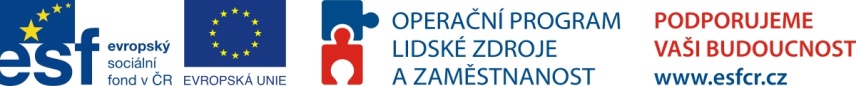 Co nabízíme
Vysoce profesionální služby
Dlouholeté odborné zkušenosti
Prověřený a  vyzkoušený systém péče 
Osobní , laskavý a  maximálně individuální přístup
Prostředí maximálně přizpůsobené věku dětí
Chuť učit se všemu novému
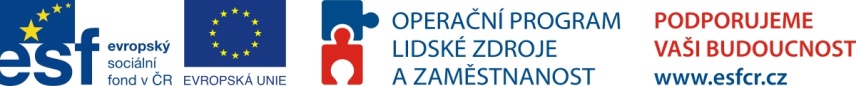 Co nutně potřebujeme
Ukotvení v legislativě 
Plnohodnotné začlenění do systému péče o děti 
Stanovení standardů péče o dítě  
 Vytvoření kariérního  řádu pro pečovatele (vychovatele) a  zároveň  nastavení systém jejich vzdělávání 
Jistotu – oporu
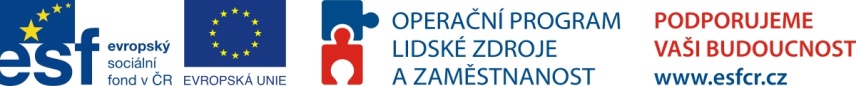 Co nás trápí
Obecné nastavení společnosti  proti jeslím
Nízké ohodnocení
 Neochota naslouchat našim potřebám
 Nutnost neustálého vysvětlování opodstatnění  naší existence 
 Finanční nejistota  
Nejasná budoucnost
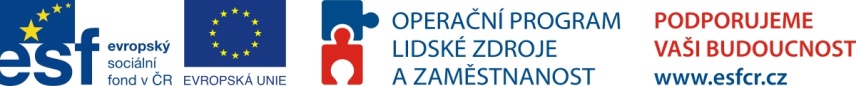 O čem  sníme
Lepší platové zařazení
Stejné podmínky pracovně právní podmínky jako učitelé MŠ (  6 h. PV; 40 dní dovolené, 12 dní studijního  volna)
Zlepšení společenské prestiže v obecném povědomí
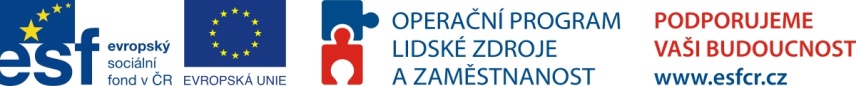 Děkuji za pozornost
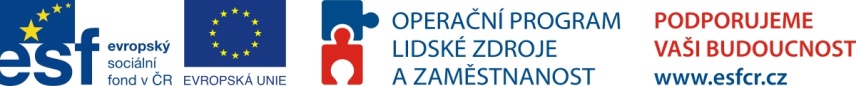